Week 2, Day 2:The Factory Method Pattern
Other good design principles
Cohesion vs. Coupling
Implementing the Strategy Pattern
Changing strategies (behaviors) at runtime
Tomorrow:
Quiz
Lab 2: Strategy & Factory Patterns!
SE-2811
Slide design: Dr. Mark L. Hornick
Content: Dr. Hornick
Errors: Dr. Yoder
1
Other good design principles we visited
Code to the highest level of abstraction that is possible in a given context:
ArrayList<Thing> = new ArrayList<Thing> // bad
List<Thing> = new ArrayList<Thing> // good
Collection<Thing> = new ArrayList<Thing> // better
Other good design principles we visited
Code to most restrictive level of access modification that is possible in a given context:
Use public for constants and methods; never for attributes. On methods: only on those you want to support for public consumption
Use protected to allow derived classes in any package access to members (as well as package)
Use /*package*/ if cooperating classes in the same package need access to attributes or special methods
Use private to completely guard members from view outside the defining class
More details on package access
Adapted from Oracle’s Java tutorial
http://docs.oracle.com/javase/tutorial/java/javaOO/accesscontrol.html
SE-2811
Dr. Mark L. Hornick
4
Coding Example
Cleaning up example from last time
Avoid back-pointers and associated interfaces
Motivating Factory Methods
Adding ducks
SE-2811
Dr. Mark L. Hornick
5
The Simple Factory Programming Idiom (1)
We would like to override constructors, but you can’t (at least in Java, from another class)
DarkWingDuck() does not override Duck()
Could you in any language?
Then we could put the creation-specific code into the object that creates it.
SE-2811
Dr. Mark L. Hornick
6
The Simple Factory Programming Idiom (2)
Or (from Dr. Hornick)
Client may need to incorporate intelligence such as “thread awareness” in order to create the objects on the correct thread
Object creation may need to be a multi-step procedure (As on previous slide)
Hard to maintain – may require a lot of different “new’s”
And generally, we want to program to interfaces or abstract classes (As on previous slide)
SE-2811
Dr. Mark L. Hornick
7
The Simple Factory Programming Idiom (3)
Solution 1: Have a “Factory” class that hides away the implementation details
e.g. We could create a DuckFactory class that hides the details of creating a duck
But this still puts all the duck-creation details in one place!

Survey: Have you heard of this before?
SE-2811
Dr. Mark L. Hornick
8
The Factory Method Pattern
Solution 2: Have an abstract “factory” method that instances will implement

public abstract Duck {
    public quack{ // quack! }
    public abstract createDuck(Scanner in);
}
SE-2811
Dr. Mark L. Hornick
9
The Factory Method PatternGeneral Form
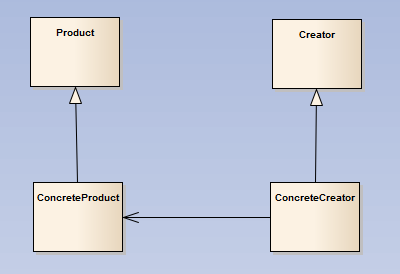 SE-2811
Dr. Mark L. Hornick
10
The Factory Method PatternHow we will use it today
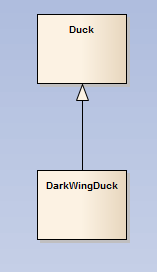 SE-2811
Dr. Mark L. Hornick
11